Funciones y responsabilidades del conductor
UNIDAD A
Funciones y responsabilidades del conductor
Su función como conductor de autobuses escolares 
SEGURO
PROFESIONAL
EFICIENTE
Funciones y responsabilidades del conductor
Los conductores de autobuses escolares son modelos a seguir para los estudiantes. 
Usted es la primera persona del distrito escolar con la que el estudiante tiene contacto y, a menudo, la última en verlo por la noche.
Su actitud positiva repercutirá en la actitud de los demás.
Funciones y responsabilidades del conductor
Tiene una responsabilidad con el equipo de seguridad. 
El equipo de seguridad debe estar formado por el supervisor, los administradores escolares, los maestros, los padres y los pasajeros. 
Confiar en los miembros de su equipo garantizará que la seguridad sea una prioridad en el transporte de alumnos.
Funciones y responsabilidades del conductor
Tiene una responsabilidad consigo mismo, 
de cuidarse mental y físicamente, y 
estar presente y concentrado en la posición tan sensible a la seguridad que usted tiene.
[Speaker Notes: Descanso y dieta adecuados, control de la salud, seguir prácticas seguras y las políticas escolares, planificar con anticipación al contraer compromisos, vestirse de forma profesional.]
Funciones y responsabilidades del conductor
Ser responsable significa que usted 
Es seguro y confiable	
Fiable y congruente 
Responsable y profesional 
Usa el buen juicio en todo momento
Es respetuoso y cortés  
Capaz de comunicarse de manera abierta y eficaz
Está dispuesto a aprender con una actitud positiva
Funciones y responsabilidades del conductor
Requisitos del Código de Virginia §22.1-178
Examen físico anual 
Historial de manejo honorable
Una CDL con certificaciones P y S
Pruebas de detección de drogas y alcohol
Tener dieciocho años de edad como mínimo
[Speaker Notes: Elegido para ser un capacitador por su distrito escolar, al menos 2 años de experiencia conduciendo un autobús escolar]
Conéctese con VDOE
Jackie.Johnson@doe.virginia.gov 
Twitter: @VDOE_News
Facebook: @VDOENews
#VAis4Learners #EdEquityVA
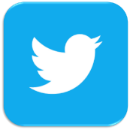 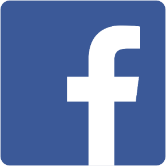 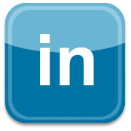